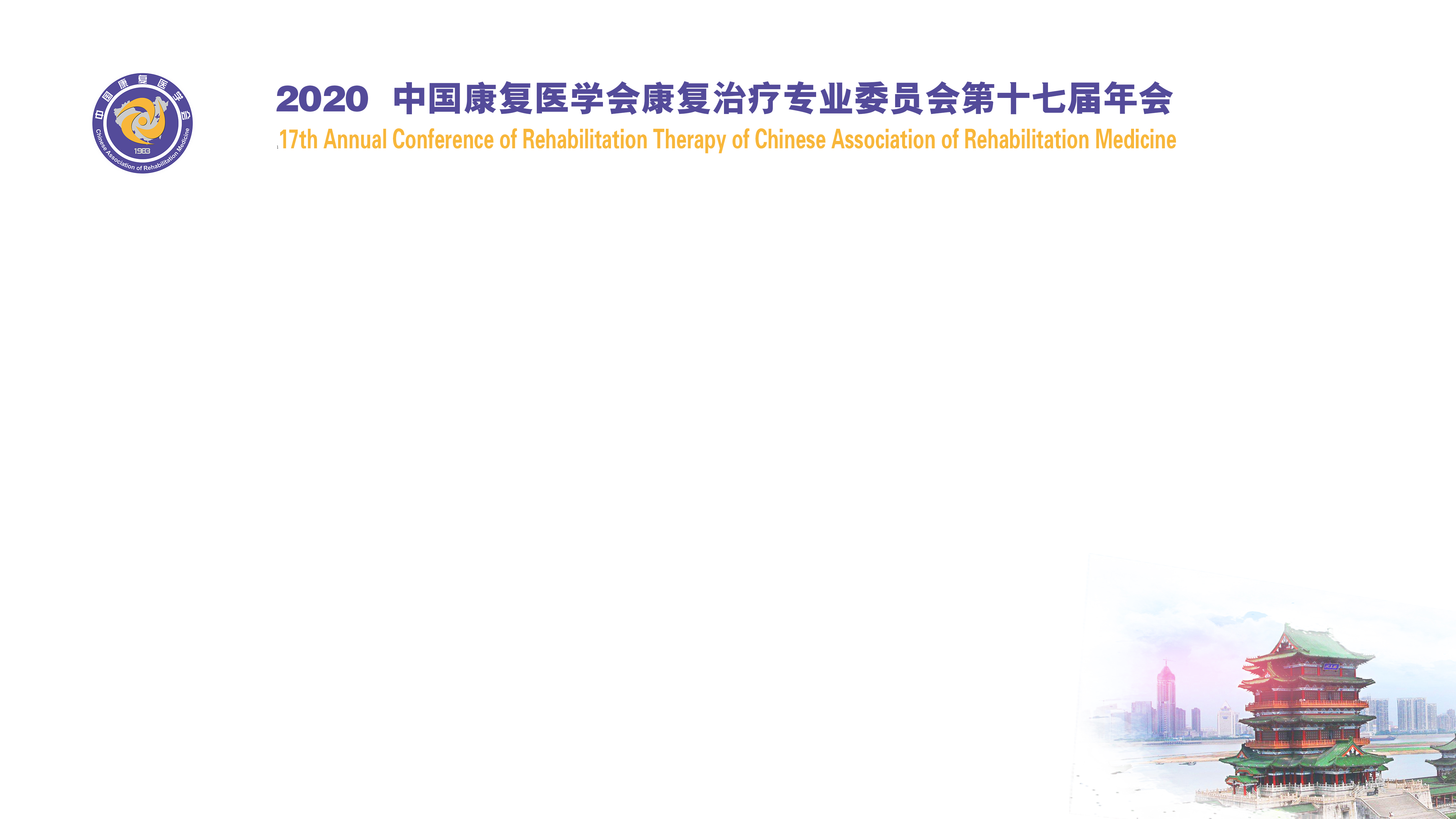 题目
姓名
单位